Demystifying section 43B(h) of IT Act, 1961

Disallowance on account of delayed payment to Micro and Small Enterprises
Applicable from AY 2024-25 onwards
H. C. Khincha & Co
Presentation by :
CA. Naveen Khariwal 
Chartered Accountant
Partner : H.C. Khincha & Co
		    H.C. Khincha & Associates
No. 40, 1ST Floor, Laxmi Complex,
K R Fort Road, Bangalore - 560 002.				      naveenkhariwalg@gmail.com
Mob No :  9880683725
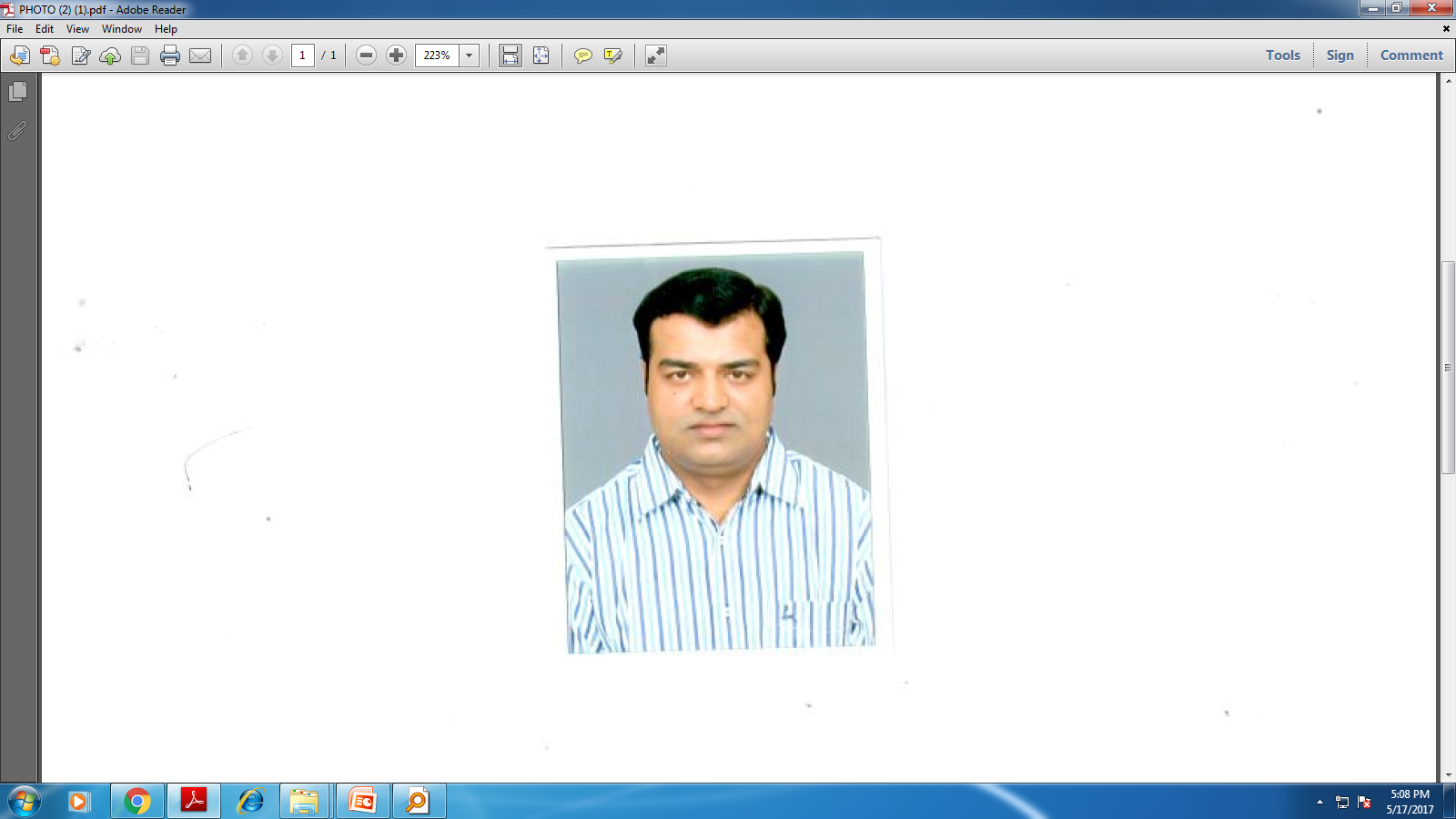 H. C. Khincha & Co
What is MSMEs? 
MSMEs are Micro, Small and Medium Enterprises engaged is manufacturing and supply of more than 6000 products. 
Generally, the number of 6000 products includes necessity consumer products such as Milk, Biscuits, packed foods etc. 
MSMEs play a significant role in the Indian economy, MSMEs immensely contribute almost 8% of the nation’s GDP, around 45% of manufacturing output and 40% of exports. 
MSMEs are also termed as “Backbone of the nation.
Government provide support to MSMEs by granting them Collateral free guarantee under Credit Guarantee Scheme for Micro, Small and Medium Enterprises. 
Support by Indian Government helps MSMEs to expand more, expansion leads to growth and growth will automatically increase employment opportunities in the nation.
H. C. Khincha & Co
What is section 43B of Income Tax Act, 1961? 
Section 43B of the Income Tax Act, 1961 has specified certain deductions which shall be allowed as deduction under the head ‘Income from business and profession’ on actual payment basis rather than accrual basis. 
Hence, section 43B advocates deduction of spending on an actual payment basis. 
However, this section shall not apply if payment is made by an assessee on or before due date of filing the return under section 139(1) in respect of the previous year in which liability was incurred.
H. C. Khincha & Co
Budget speech to Finance Bill 2023
MSMEs and Professionals
134. MSMEs are growth engines of our economy. ………………. Moreover, to support MSMEs in timely receipt of payments, I propose to allow deduction for expenditure incurred on payments made to them only when payment is actually made.
H. C. Khincha & Co
MEMORANDUM EXPLAINING THE PROVISIONS IN THE FINANCE BILL, 2023
B. Socio Economic Welfare Measures

Promoting timely payments to Micro and Small Enterprises
Section 43B of the Act provides for certain deductions to be allowed only on actual payment. Further, the proviso of this section allows deduction on accrual basis, if the amount is paid by due date of furnishing of the return of income.
H. C. Khincha & Co
2. In order to promote timely payments to micro and small enterprises, it is proposed to include payments made to such enterprises within the ambit of section 43B of the Act. Accordingly, it is proposed to insert a new clause (h) in section 43B of the Act to provide that any sum payable by the assessee to a micro or small enterprise beyond the time limit specified in section 15 of the Micro, Small and Medium Enterprises Development (MSMED) Act 2006 shall be allowed as deduction only on actual payment. However, it is also proposed that the proviso to section 43B of the Act shall not apply to such payments.
H. C. Khincha & Co
3. Section 15 of the MSMED Act mandates payments to micro and small enterprises within the time as per the written agreement, which cannot be more than 45 days. If there is no such written agreement, the section mandates that the payment shall be made within 15 days. Thus, the proposed amendment to section 43B of the Act will allow the payment as deduction only on payment basis. It can be allowed on accrual basis only if the payment is within the time mandated under section 15 of the MSMED Act. 
4. This amendment will take effect from 1st April, 2024 and will accordingly apply to the assessment year 2024-25 and subsequent assessment years.
[clause 13]
H. C. Khincha & Co
Amendment in Section 43B
As per the Amendment made by the Finance Act, 2023 clause (h) shall be inserted after clause (g) of section 43B. Clause (h) reads as under: 
43B. Notwithstanding anything contained in any other provision of this Act, a deduction otherwise allowable under this Act in respect of -
(a) … 
(b) … 
(c) … 
(d) … 
(e) … 
(f) … 
(g) …
H. C. Khincha & Co
Section 43B(h) 
any sum payable by the assessee 
to a micro or small enterprise 
beyond the time limit 
specified in section 15 of the Micro, Small and Medium Enterprises Development Act, 2006 (27 of 2006), 
shall be allowed only
(irrespective of the previous year in which the liability to pay such sum was incurred by the assessee according to the method of accounting regularly employed by him) 
in computing the income referred to in section 28 
of that previous year 
in which such sum 
is actually paid by him
H. C. Khincha & Co
Provided that nothing contained in this section 
except the provisions of clause(h) 
shall apply in relation to any sum 
which is actually paid by the assessee 
on or before the due date applicable in his case 
for furnishing the return of income under sub-section (1) of section 139 
in respect of the previous year 
in which the liability to pay such sum 
was incurred as aforesaid and 
the evidence of such payment 
is furnished by the assessee 
along with such return.
H. C. Khincha & Co
Further, clause (e) & (g) of explanation 4 to section 43B is also inserted which defines micro enterprise and small enterprise respectively and the same are as under:

43B(e) “micro enterprise” shall have the meaning assigned to it in clause (h) of section 2 of the Micro, Small and Medium Enterprises Development Act, 2006 (27 of 2006).

43B(g) “small enterprise” shall have the meaning assigned to it in clause (m) of section 2 of the Micro, Small and Medium Enterprises Development Act, 2006 (27 of 2006).
H. C. Khincha & Co
CBDT Circular 1/2024, dt. Dated the 23rd of January, 2024 explains that: 
21. Promoting timely payments to Micro and Small Enterprises (is the object).

21.1 Section 43B of the Act provides for certain deductions to be allowed only on actual payment. Further, the proviso of this section allows deduction on accrual basis, if the amount is paid by due date of furnishing of the return of income.

21.2 In order to promote timely payments to micro and small enterprises, payments made to such enterprises have been included within the ambit of section 43B of the Act vide FA 2023. A new clause (h) has been inserted in section 43B of the Act to provide that any sum payable by the assessee to a micro or small enterprise beyond the time limit specified in section 15 of the Micro, Small and Medium Enterprises Development (MSMED) Act 2006 shall be allowed as deduction only on actual payment. However, it has also been provided that the proviso to section 43B of the Act shall not apply to such payments.
H. C. Khincha & Co
21.3 Section 15 of the MSMED Act mandates payments to micro and small enterprises within the time as per the written agreement, which cannot be more than 45 days. If there is no such written agreement, the section mandates that the payment shall be made within 15 days. Thus, this amendment to section 43B of the Act allows the payment as deduction only on payment basis. It can be allowed on accrual basis only if the payment is within the time mandated under section 15 of the MSMED Act.

Applicability: This amendment takes effect from 1st April, 2024 and will accordingly apply in relation to the assessment year 2024-25 and subsequent assessment years.
H. C. Khincha & Co
RELEVANT PROVISIONS OF MICRO, SMALL AND MEDIUM ENTERPRISES DEVELOPMENT ACT, 2006
(MSMED ACT 2006)
H. C. Khincha & Co
Section 15 of MSMED Act, 2006
“Liability of buyer to make payment. 
Where any supplier, 
supplies any goods or gives any services 
to any buyer,
the buyer shall make payment therefor 
on or before the date agreed upon 
between him and the supplier in writing or, 
where there is no agreement in this behalf,
before the appointed day:

Provided that in no case the period agreed upon
between the supplier and the buyer in writing
shall exceed forty-five days
from the day of acceptance or
the day of deemed acceptance.”
H. C. Khincha & Co
Section 16 of MSMED Act, 2006
Date from which and rate at which interest is payable.
Where any buyer fails to make payment of the amount to the supplier, 
as required under section 15, 
the buyer shall, 
notwithstanding anything contained in any agreement between the buyer and the supplier or 
in any law for the time being in force, 
be liable to pay compound interest with monthly rests to the supplier 
on that amount from the appointed day or, 
as the case may be, 
from the date immediately following the date agreed upon, 
at three times of the bank rate notified by the Reserve Bank.
H. C. Khincha & Co
Section 23 of MSMED Act, 2006
Interest not to be allowed as deduction from income.
23. Notwithstanding anything contained in the Income-tax Act, 1961 (43 of 1961), 
the amount of interest payable or paid by any buyer, 
under or in accordance with the provisions of this Act, 
shall not,
for the purposes of computation of income under the Income-tax Act, 1961, 
be allowed as deduction.
H. C. Khincha & Co
Section 7 of MSMED Act, 2006 
Sub-section (1) of Section 7 of the MSMED Act provides that 
the Central Government may, 
for the purposes of this Act,
by notification (in the Official Gazette), 
classify any class or classes of manufacturing or service enterprises, 
whether proprietorship, HUF, association of persons, co-operative society, partnership firm, company or undertaking,
by whatever name called, into:
Micro Enterprises
Small Enterprises
Medium Enterprises
H. C. Khincha & Co
Sub-section (9) of Section 7 of the MSMED Act provides that 
the Central Government may, 
while classifying any class or classes of enterprises under sub-section (1), 
vary, from time to time, 
the criterion of investment and 
also consider criteria or standards in respect of 
employment or turnover of the enterprises and 
include in such classification the micro or tiny enterprises or the village enterprises, 
as part of small enterprises.

The Central Government has issued Notification No. 2119(E), dated 26-6-2020, under Section 7(1) read with Section 7(9) of the MSMED Act. 
Para 3(1) of the said Notification provides that a composite criterion of investment and turnover shall apply for the classification of an enterprise as micro, small or medium.
H. C. Khincha & Co
Para 1 provides that an enterprise shall be classified as a micro, small or medium enterprise on the basis of the following criteria:
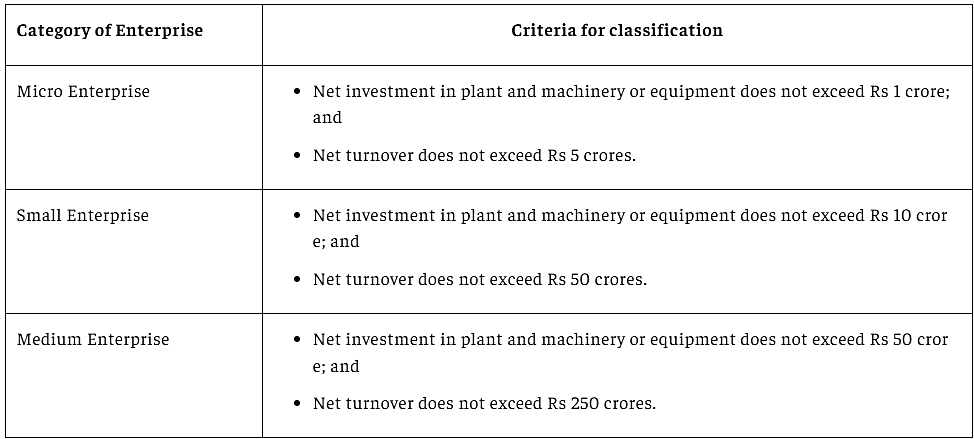 H. C. Khincha & Co
It must be noted that only micro and small enterprises are considered suppliers for the purpose of Section 43B(h).
Medium enterprises are not regarded as suppliers and are not entitled to enforce prompt payment and interest for delayed payment.
H. C. Khincha & Co
Important definitions under MSMED Act, 2006
H. C. Khincha & Co
Section 2(b) defines appointed day as under: 
“appointed day” means 
the day following immediately 
after the expiry of the period of fifteen days 
from the day of acceptance or the day of deemed acceptance 
of any goods or any services by a buyer from a supplier. 

Explanation - For the purposes of this clause, -
(i) “the day of acceptance” means, -
(a) the day of the actual delivery of goods or the rendering of services; or 
(b) where any objection is made in writing by the buyer regarding acceptance of goods or services within fifteen days from the day of the delivery of goods or the rendering of services, the day on which such objection is removed by the supplier.
H. C. Khincha & Co
(ii) “the day of deemed acceptance” means, 
where no objection is made in writing 
by the buyer regarding acceptance of goods or services 
within fifteen days from the day of the delivery of goods or the rendering of services, 
the day of the actual delivery of goods or the rendering of services;”
H. C. Khincha & Co
Sec. 2(d) defines buyer as follows:
Buyer means whoever buys any goods or receives any services from a supplier for consideration.

Section 2(h) defines micro enterprise  as follows : 
"micro enterprise" means an enterprise classified as such under sub-clause (i) of clause (a) or sub-clause (i) of clause (b) of sub-section (1) of section 7;

Section 2(m) defines small enterprise  as follows : 
"small enterprise" means an enterprise classified as such under sub-clause (ii) of clause (a) or sub-clause (ii) of clause (b) of sub-section (1) of section 7;
H. C. Khincha & Co
Section 2(n) defines supplier as under:
“Supplier” means a micro or small enterprise, which has filed a memorandum with the authority referred to in sub-section (1) of section 8, and includes -
(i) the National Small Industries Corporation, being a company, registered under the Companies Act, 1956 (1 of 1956); 
(ii) the Small Industries Development Corporation of a State or a Union territory, by whatever name called, being a company registered under the Companies Act, 1956 (1 of 1956); 
(iii) any company, co-operative society, trust or a body, by whatever name called, registered or constituted under any law for the time being in force and engaged in selling goods produced by micro or small enterprises and rendering services which are provided by such enterprises.
H. C. Khincha & Co
Section 2(e) defines the term "enterprise" as under:

"Enterprise means an industrial undertaking or a business concern or any other establishment, 
by whatever name called, 
engaged in the manufacture or production of goods, 
in any manner, 
pertaining to any industry specified 
in the First Schedule to the Industries (Development and Regulation) Act, 1951 or 
engaged in providing or rendering any service or services".
H. C. Khincha & Co
i. The enterprise must be engaged in the manufacture or production of goods / rendering any services. 
ii. Therefore, an enterprise which is engaged in trading is not covered by the term "enterprise". 
iii. Expression "engaged" is not defined in the MSME Act, 2006. 
iv. However, in the portal www.dcmsme.gov.in being the portal belonging to the Government of India the meaning of manufacturing enterprise is explained as "employing plant and machinery in the process of value addition to the final product having a distinct name or character or use".
Thus, a unit engaged in manufacturing or producing an article which is having distinct name or character or use can be stated as an entity covered by the definition.
H. C. Khincha & Co
v. In National Projects Construction Corpn. Ltd. v. CWT [1969] 74 ITR 465 (Delhi) the court was to decide about an industrial undertaking engaged in the manufacture or production or processing of goods or articles.
	It held that "the word 'engage' may have variety of meanings depending on the context and setting in which it is used.
	Ordinarily the expression connotes doing of more than one act or one transaction.
	Continuity of action is implicit in the meaning of the word.
It has also been used in the sense of being busy or conducting or devoting attention or effort or employing oneself.
The words "engaged in the manufacture, production" etc should normally, therefore mean continuously occupied in the manufacture as a principal business as distinguished from occasional participation or single act or casual employment or a mere supervision without physical participation.
The extent of activity would be a relevant factor and if such activity is at an extended scale, it may be suggestive of being "engaged" in manufacturing activity."
H. C. Khincha & Co
vi. Another limb of the definition is "manufacture or production of goods, in any manner, pertaining to any industry specified in the First Schedule to the Industries (Development and Regulation) Act, 1951".
H. C. Khincha & Co
The following goods whether manufactured or produced in any manner is covered:
THE FIRST SCHEDULE
[See sections 2 and 3(i)]
	Any industry engaged in the manufacture or production of any of the articles mentioned under each of the following heading or sub-headings, namely:-
H. C. Khincha & Co
H. C. Khincha & Co
H. C. Khincha & Co
H. C. Khincha & Co
H. C. Khincha & Co
H. C. Khincha & Co
H. C. Khincha & Co
H. C. Khincha & Co
H. C. Khincha & Co
H. C. Khincha & Co
H. C. Khincha & Co
H. C. Khincha & Co
H. C. Khincha & Co
H. C. Khincha & Co
H. C. Khincha & Co
Explanation 1 - The articles specified under each of the headings Nos. 3, 4, 5, 6,7, 8, 10, 11 and 13 shall include their component parts and accessories.

Explanation 2 - The articles specified under each of the headings Nos. 18, 19, 21 and 22 shall include the intermediates required for their manufacture.
H. C. Khincha & Co
vii. Enterprises covered & other conditions
Units who are engaged in manufacture or production of goods listed in First Schedule to Industries (Regulation and Development) Act, 1951 are classified as under as per Notification No. S.O. 2119 (E) dated 26th June, 2020:
H. C. Khincha & Co
viii. In the same notification it is stated that that composite criteria of investment and turnover would be applied for classification as micro, small and medium enterprise.
Which means both the conditions given in the above table are to be satisfied for classifying a unit as micro, small or medium enterprise.

ix. It is also stated that if an enterprise crosses any of the limits specified in its present category either by way of investment in plant & machinery / equipment or turnover, it would be placed in the next higher category.
However, for downgrading the enterprise, both the criteria should be below the limit from the existing level.
H. C. Khincha & Co
x. As regards, calculation of investment in plant & machinery or equipment, it is with reference to the ITR of the previous year filed under the Income tax Act,1961.
Therefore, WDV of the assets would be considered and not their original cost.

xi. Similarly, for computing the turnover, it shall exclude export of goods or services or both.
Information as regards turnover and export turnover shall be linked to the Income-tax Act, 1961 or the Central Goods and Services Act and the GSTIN.
H. C. Khincha & Co
From the combined reading of section 15 and section 2(b) of MSMED Act, 2006, following can be summarized: 
A buyer is liable to make payment within a period of 15 days if there is not agreed date of payment and in case there is agreed date of payment then agreed date or maximum 45 days whichever is earlier.
However, the period of 15 days/45 days shall be reckoned from the day of acceptance / deemed acceptance, which is summarised as under:
H. C. Khincha & Co
From combined reading of Section 43B of Income Tax Act and relevant provisions of MSMED Act, 2006, following can be summarised: 
Only Micro and Small enterprises will be governed by section 43B(h) i.e., amount payable to medium enterprises will not be governed by section 43B(h). 
When there is no agreement between the buyer and supplier in writing, any amount remained outstanding as on 31st March, if not paid within 15 days from the date as mentioned above, shall be disallowed in that year. 
When there is agreement between the buyer and supplier in writing, any amount remained outstanding as on 31st March and if not paid within 45 days or period agreed between the buyer and supplier in writing, whichever is earlier, shall be disallowed in that year.
H. C. Khincha & Co
Frequently Asked Questions (FAQs) on Amendment in Section 43B(h) 

Q-1: What is the effective date of the applicability of clause (h) of Section 43B?

Ans : The effective date for the applicability of clause (h) of Section 43B would be from 1st April, 2024  i.e. from assessment year 2024-2025.
H. C. Khincha & Co
Q-2: Whether this amendment can be made applicable for an amount outstanding to micro and small enterprise as on 31/03/2023?

Ans.: The expenditure which is appearing as amount outstanding would have been allowed as deduction in the earlier years according to method of accounting employed by the assessee.
Hence, the provisions of clause (h) of section 43B cannot apply to the outstanding provisions.
It restricts the allowability of expenditure and not bring to charge any amount which has already been allowed as deduction.
This amendment is made applicable from AY 2024-25 i.e. FY 2023-24.
Hence, this amendment is not applicable for an amount outstanding to micro and small enterprise as on 31/03/2023.
Any outstanding balance as on 31st March, 2023, if continues to remain outstanding as on 31.03.2024, the provisions meant for disallowance contained in section 43B(h) would not apply.
H. C. Khincha & Co
Q-3. What if the amount outstanding at year-end (i.e., 31-03-2024) is paid in the next financial year 2024-25 but beyond the time allowed by Section 15 of the MSMED Act?

Ans :Where the amount outstanding at year-end is paid next year beyond the time allowed in Section 15 of the MSMED Act, such amount shall be disallowed while computing the business income for the current financial year 2023-24.
However, this disallowance is not permanent or irreversible.
Where the amount outstanding at year-end is paid next year but beyond the limitation period of Section 15 of the MSMED Act, such amount shall be allowed while computing the business income in the next FY 2024-25 on an actual payment basis.
H. C. Khincha & Co
Q -4. If goods were purchased from MSEs on 01-04-2023 and payment was made on 31-03-2024, will it be disallowed under Section 43B(h) for the assessment year 2024-25?

Ans : There will be no disallowance. 
Even though payment is made beyond the time specified in Section 15 of the MSMED Act, it is made during the same year and is not outstanding as at the year-end. 
Therefore, the amount will be allowed on an actual basis and not disallowed. 
However, such a delay is not a smart strategy as interest under Section 16 of the MSMED Act, 2006 will be payable by the assessee to the supplier at three times the bank rate compounded at monthly rests.
H. C. Khincha & Co
Q-5: What if buyer makes payment to supplier after 15/45 days, but before filing the return of income for that financial year? 

Ans.: As per the amendment made in first proviso to section 43B, benefit of first proviso will not be available for dues to micro and small enterprise,
Hence, though payment is made before filing of return of income, deduction can only be claimed in the year in which actual payment is made and not in the year of accrual.
H. C. Khincha & Co
Q-6: How year-end provisions will be dealt in for disallowance under 43B(h)? 

Ans.: As per section 15 and section 2(b) of MSMED Act, 2006 payment must be made within 15/45 days from the actual delivery of goods or services.
Hence, for any provision made for which actual delivery of goods or service does not take place till the end of year, no disallowance can be made under section 43B(h).
H. C. Khincha & Co
Q-7: What is the Time Limit specified u/s 15 of the Micro, Small, and Medium Enterprises Development Act, 2006? 

Ans. : Section 15 of MSME Development Act, 2006 stipulates that
“Where any supplier supplies any goods or renders any services to any buyer, the buyer shall make payment therefor on or before the date agreed upon between him and the supplier in writing or, where there is no agreement in this behalf, before the appointed day.”
Provided that in no case the period agreed upon between the supplier and the buyer in writing shall not exceed forty-five days from the day of acceptance or the day of deemed acceptance”

From the above, it is clear that the buyer shall make the payment to the supplier as agreed between them, however the same cannot exceed 45 days from the date of acceptance or the day of deemed acceptance i.e., from the day of endorsement of the goods/service.
H. C. Khincha & Co
Q-8: Consequences upon Failure to make payment to MSME’s within the time limit specified u/s 15 of MSME Development Act, 2006. 

Ans. : The buyer who fails to make the payment to the supplier of goods or service being the organization registered as a micro or small enterprise shall be hit by the new insertion of Finance Act 2023 vide clause (h) of Section 43B in addition to the compensatory interest liability as imposed by section 16 of MSME Development Act, 2006 which is also an ineligible business expenditure u/s. 23 of MSME Act, 2006.
H. C. Khincha & Co
The said consequences are as under:
(i) Compensatory Interest u/s.16: 
Where any buyer fails to make payment of the amount to the supplier, as required under section 15, the buyer shall, notwithstanding anything contained in any agreement between the buyer and the supplier or in any law for the time being in force, be liable to pay compound interest with monthly rests to the supplier on that amount from the appointed day or, as the case may be, from the date immediately following the date agreed upon, at three times of the bank rate notified by the Reserve Bank. 
The bank rate notified by the RBI for this purpose is the RBI Repo Rate.
H. C. Khincha & Co
(ii) Disallowance of Compensatory Interest paid to MSME’s u/s. 23:
As per the provisions of Section 23 of MSME Development Act, 2006, the amount of interest payable or paid by any buyer, under or in accordance with the provisions of MSME Development Act, 2006, shall not, for the purposes of computation of income under the Income-tax Act, 1961, be allowed as deduction.

(iii) Any sum payable by an assessee for the expenditure incurred or payment against the purchase to the supplier who is registered as a micro or small enterprise shall be disallowed if the same is not paid within the time limit specified in 15 of the MSME Development Act, 2006 as discussed above.
H. C. Khincha & Co
Q-9 : Which of the organizations are covered under clause (h) of Section 43B and how to identify them? 

Ans : The clause is applicable only for the sum payable to the Micro & Small Enterprises. Therefore, the sum payable to Medium Enterprise is eligible for deduction on accrual basis also.

Classification of Enterprises [Section 7 of MSME Development Act, 2006
The Central Government is empowered to classify any class or classes of enterprises, whether proprietorship, Hindu undivided family, an association of persons, co-operative society, partnership firm, company or undertaking or any other legal entity as a micro, small or medium enterprise.
This section overrides section 11B of the Industries (Development and Regulation) Act, 1951.
H. C. Khincha & Co
The classification of the enterprise as Micro, Small & Medium as defined in the Micro, Small and Medium Enterprises Development Act, 2006 is hereby produced for reference: 
1. Micro Enterprise 
Investments less than Rs. 1 crore 
Turnover of less than Rs. 5 crore 

2. Small Enterprise 
Investments less than Rs. 10 crore 
Turnover less than Rs. 50 crore 

3. Medium Enterprise Investments
Investments less than Rs. 50 crore 
Turnover less than Rs. 250 crore
H. C. Khincha & Co
It is advisable for business entities to take an Annual Declaration from their supplier indicating that they are micro or small enterprises registered under the Micro, Small and Medium Enterprises Development Act, 2006 which will facilitate the buyer to identify the enterprise and to ensure the due compliances.

Further, the micro and small enterprises are also advised to mention a note on the invoice issued by them indicating that they are registered as micro or small enterprises under MSME Development Act, 2006 to facilitate the buyer about the compliance requirements.
H. C. Khincha & Co
Q-10: To attract the disallowance u/s 43B(h), is it mandatory that supplier should have registration under MSMED Act, 2006? 

Ans.: From the combined reading of section 15 and section 2(n) of the MSMED Act, 2006, only such micro and small enterprises which are registered under MSMED Act shall be considered for the purpose of applicability of section 43B(h).

If supplier is not registered under MSMED Act 2006, then disallowance u/s 43B(h) cannot be invoked for dues outstanding to them.

MSMED, Act 2006 recognition is required for the protection under Income Tax Act because it has clearly provided in the Explanation to section 43B.
H. C. Khincha & Co
In fact, although in context of benefit under MSMED Act 2006, it has been held in a recent judgment by Supreme Court in Silpi Industries v Kerala State Road Transport Corporation [2021] 129 taxmann.com 228 (SC)[29-06-2021] categorically held that the seller/supplier ought to have registered under the provisions of the Act as on the date of entering into the contract with the buyer for the purpose of taking the benefit of the provisions of the Act.
H. C. Khincha & Co
Q-11. What if the supplier on the date of the transaction is not registered under the MSME Act but gets registered before 31.03.24 and the said invoice is outstanding as on 31st March 24.? 

Ans. The provisions of section 43B(h) will not be applicable. 
Relevant section 15 is reproduced as under: 
“15. Liability of buyer to make payment. - Where any supplier supplies any goods or renders any services to any buyer, the buyer shall make payment therefor on or before the date agreed upon between him and the supplier in writing or, where there is no agreement in this behalf, before the appointed day: 
Provided that in no case the period agreed upon between the supplier and the buyer in writing shall exceed forty-five days from the day of acceptance or the day of deemed acceptance.”
If at the time of making supplies, the seller is not ‘supplier’ as per MSMED Act, section 15 does not apply and accordingly, the provisions of section 43B also cannot apply.
H. C. Khincha & Co
Hon. Supreme Court has held that the MSMED Act is a special act and overrides any general act like the Arbitration Act.
It further held that if the supplier on the date of transaction is not holding the registration/memorandum and is not covered under the MSMED Act, it can’t claim benefits with subsequent registration. 
Gujarat State Civil Supplies Corporation Ltd. v. Mahakali Foods Pvt. Ltd. (unit2) & Anr. (2003) 6 SCC 401. 
This makes it mandatory to check the status of the supplier on the date of transaction.
H. C. Khincha & Co
Q-12. How can an assessee identify that his supplier is a micro or small enterprise?
Ans : It is the duty of the supplier to mention his MSE status on supply orders, invoices, letterheads and other relevant documents.
In the absence of suppliers mentioning their MSE status on their supply orders, invoices, letterheads and other relevant documents, it would be very difficult for the assessee to identify MSE suppliers, and their dues, disclose them in annual accounts, comply with Section 15 and for auditors of buyer entities to verify required disclosures in annual accounts.

The Government of India had also issued OM No. 2(28)/2007-MSME(Pol), dated 26-08-2008, which clarifies that
“it is advisable that the Micro or Small Enterprises should mention/get printed on their letterheads, supply order sheets, invoices, bills and relevant documents, the Entrepreneurs Memorandum (EM) number…., so that there always remains an identification of being an MSE supplier.”
H. C. Khincha & Co
The above circular seems to absolve the assessee and his auditors of any blame if their non-detection or omission of disclosures of dues to MSEs is due to suppliers not mentioning their Udyam Registration Numbers on their letterheads, invoices, bills and other relevant documents. 
Possibly, the buyer entity would also be absolved of obligations under Sections 15 and 16 of the MSMED Act, 2006 in such a situation.

It is also possible to take a contrary view that mere non-mention of Udyam Registration Number on Bills/Invoices/correspondence by MSEs will no longer absolve the buyers from obligations under Chapter V of MSMED Act, 2006 or under clause (h) of Section 43B.
It is advisable that the buyer entities should request all suppliers to confirm whether they are registered MSEs and, if so, to furnish the Registration Number and a copy of the Udyam certificate.
They should also request the supplier for information on the MSE status and a copy of the Udyam certificate when placing a purchase order or receiving the sales order to ensure registered MSE suppliers are paid within the time limit stipulated in Section 15 of the MSMED Act.
H. C. Khincha & Co
Q-13: Whether section 43B(h) is applicable for dues outstanding to traders having MSME registration? 

Ans.: As per section 2(e) of MSMED act, 2006 - “enterprise” means an industrial undertaking or a business concern or any other establishment, by whatever name called, engaged in the manufacture or production of goods, in any manner, pertaining to any industry specified in the First Schedule to the Industries (Development and Regulation) Act, 1951 (65 of 1951) or engaged in providing or rendering of any service or services.

Hence, definition of enterprise does not include traders. 

Hence, section 43B(h) is not applicable for dues outstanding to traders.
H. C. Khincha & Co
The Ministry of Micro, Small and Medium Enterprises vide Office Memorandum (OM) No. 5/2(2)/2021-E/P & G/Policy dated July 2, 2021 of the Government of India has allowed Udyam registration for retail and wholesale trade.

However, benefits to Retail and Wholesale trade MSMEs are restricted to Priority Sector Lending only. 

Hence, other benefits available under MSMED act are not applicable to traders.

Resultantly benefit of section 15 of MSMED act is not available to traders and hence 43B(h) cannot be made applicable to dues outstanding to traders.
H. C. Khincha & Co
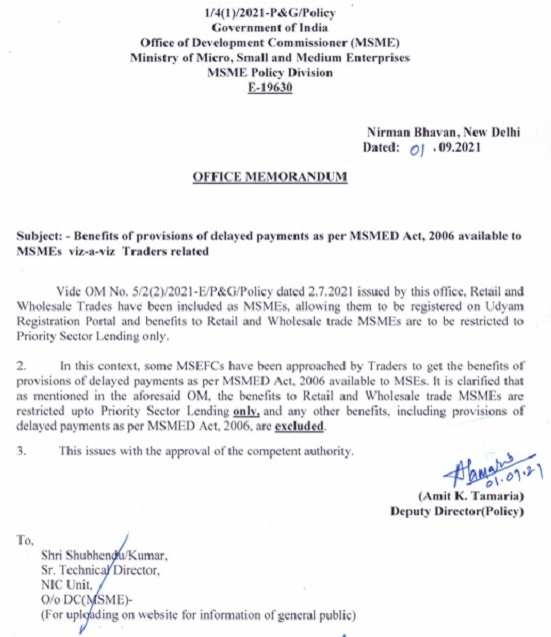 H. C. Khincha & Co
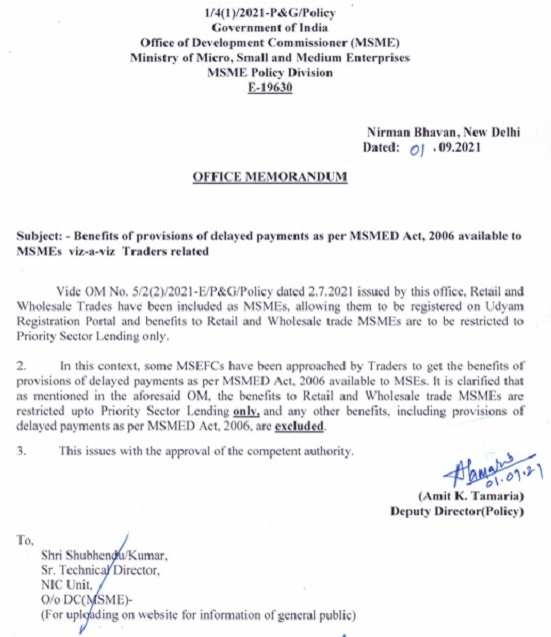 H. C. Khincha & Co
Q-14: If supplier is engaged in both i.e. trading as well as manufacturing/services, in that situation whether section 43B(h) is applicable for dues outstanding to that supplier? 

Ans.: In such a situation, section 43B(h) can be made applicable for dues outstanding to such suppliers.
H. C. Khincha & Co
Q-15: What if there is dispute between buyer and supplier

Ans : There may be situation where the buyer makes any objection in writing regarding acceptance of  goods or services within fifteen days from the day of the delivery of goods or the rendering of  services, then what would happen. 
In that case as per MSMED Act the day on which such  objection is removed by the supplier shall be treated as day of acceptance and the payment has to  be made before the appointed day which will be day following immediately after the expiry of the  period of fifteen days from the day of acceptance.
H. C. Khincha & Co
Q-16: Can disallowance be attracted under section 43B(h) for dues outstanding in relation to capital expenditure? 

Ans.: Section 43B reads as – “Notwithstanding anything contained in any other provision of this Act, a deduction otherwise allowable under this Act in respect of……”

It is clear from above that 43B can be made applicable only to those deductions which is otherwise available under income tax act.

Unlike Section 37(1), the deductibility under Section 43B is not linked to the distinction between capital expenditure and revenue expenditure.
Section 43B applies to sums payable in respect of which a deduction is otherwise allowable under this Act.
H. C. Khincha & Co
Therefore, Section 43B(h) would apply to amounts payable to micro or small enterprises with respect to the purchase of capital goods for which a 100% deduction is admissible under Sections 30 to 36.
For example, the deduction of 100% of capital expenditure under Section 35AD and the deduction of 100% of capital expenditure on scientific research under Section.
If a 100% deduction of capital expenditure is not allowable, there would be no disallowance with respect to depreciation on capital goods purchased if the MSE supplier of capital goods is not paid in time.
This is because depreciation is not a “sum payable in respect of which deduction is otherwise allowable”.
What can be disallowed under Section 43B(h) must have the character of a sum payable in respect of which deduction is otherwise allowable.
The Courts had taken the view that depreciation cannot be disallowed on the cost of the asset which was capitalised in books of account, but tax thereon was not deducted under Section 40(a)(i)/(ia) of the Act - Lemnisk (P.) Ltd. v. Dy. CIT [2022] 141 taxmann.com 195 (Bangalore – Trib.).
H. C. Khincha & Co
Q-17: Whether disallowance attracts if the assessee opts for a presumptive taxation scheme under Section 44AD, Section 44ADA, Section 44AE, etc.?
Section 43B(h) begins with a non-obstante clause “notwithstanding anything contained in any other provision of this Act”. Therefore, apparently, Section 43B overrides all provisions of the Act including provisions of presumptive taxation under Section 44AD, Section 44ADA, Section 44AE, Section 44BBB and Section 115VA (Tonnage Tax).

However, Sections 44AD, 44ADA, 44AE, 44BBB and 115VA also begin with non-obstante clauses as ‘Notwithstanding anything to the contrary contained in Sections 28 to 43C, …….’

Therefore, Section 43B(h) overrides all other provisions of the Act except Sections 44AD, 44AE, 44ADA, 44BBB and 115VA.
Therefore, Section 43B(h) will not apply to eligible assessee-buyers who opt for presumptive taxation under Sections 44AD, 44AE, 44ADA, 44BBB or 115VA.
H. C. Khincha & Co
Good Luck Kinetic v. Income-tax Officer, Ward -2, Margao (PANAJI ITAT) [2015] 58 taxmann.com 267 (Panaji - Trib.) 
	
Section 43B, read with section 44AF, of the Income-tax Act, 1961 - Business disallowance - Certain deduction to be allowed only on actual payment (In case of assessment under section 44AF) - Assessment year 2006-07 - Whether disallowance under section 43B can be made in respect of statutory liabilities even though assessee's income was assessed under section 44AF - Held, yes [Para 5] [In favour of revenue]
H. C. Khincha & Co
5………….. The statutory liability in the present case has not been paid before the due date of filing the return.
Further, the non-obstante clause in Sec. 43B has a far wider amplitude because it uses the words "notwithstanding anything contained in any other provisions of this Act". 
Therefore, even assuming that the deduction is permissible or the deduction is deemed to have been allowed under any other provisions of this Act, still the control placed by the provisions of Sec. 43B in respect of the statutory liabilities still holds precedence over such allowance.
This is because the dues to the crown has no limitation and has precedence over all other allowances and claims.
In these circumstances, we are of the view that the disallowance made by the AO by invoking the provisions of Sec. 43B of the Act in respect of the statutory liabilities are in order even though the Assessee's income has been offered and assessed under the provisions of Sec. 44AF of the Act.
H. C. Khincha & Co
Q-18. Whether ‘sum payable’ for the purposes of section 43B(h) will include GST also. or will it be net of GST as GST is not claimed as deduction.

Ans. The provisions of section 145A(ii) of the Income-tax Act reads as under: 
“(ii) the valuation of purchase and sale of goods or services and of inventory shall be adjusted to include the amount of any tax, duty, cess or fee (by whatever name called) actually) paid or incurred by the assessee to bring the goods or services to the place of its location and condition as on the date of valuation.”
H. C. Khincha & Co
Income-tax Act recognises only the ‘inclusive method’, hence, the deduction of purchases in Income-tax is gross i.e. inclusive of GST, hence, the sum payable will also include GST and the law does not permit to segregate the sum payable as on account of ‘principal’ and ‘GST’. 
In practice, as the impact is profit neutral, we avoid adjusting but in effect, it is the gross amount of sales which is considered as revenue and gross amount of purchase is considered as deduction and the net GST payable is treated as an expense.
H. C. Khincha & Co
Relevant para of Guidance Note on Tax Audit under Section 44AB of the Income-tax Act, 1961 AY 2023-24 dated 06.08.2023
26.14 GST is collected from the customers on behalf of the GST authorities and, therefore, its collection from the customers is not an economic benefit for the enterprise. It does not result in any increase in the equity of the enterprise. Accordingly, it should not be recognized as an income of the enterprise. Similarly, the payment of GST should not be treated as an expense in the financial statements of the enterprise. Therefore, it should be credited to an appropriate account, say. ‘GST Payable Account’. The amount of GST payable adjusted against the GST Credit Receivable Account and amounts paid in cash will be debited to GST Payable account. The credit balance in GST Payable Account at the year-end should be shown on the ‘Liabilities’ side of the balance sheet under the head ‘Current Liabilities’. In case GST has not been charged separately but as a composite charge (such as in the case of composition levy), the amount of GST paid needs to be transferred to Indirect Expenses.
H. C. Khincha & Co
Relevant para of Guidance Note on Tax Audit under Section 44AB of the Income-tax Act, 1961 AY 2023-24 dated 06.08.2023 
26.15 Section 145A of the Income-tax Act provides that the valuation of purchase and sales of goods and inventory for the purpose of computation of income from business or profession shall be made on the basis of method of accounting regularly employed by the assessee but this shall be subject to certain adjustments. Therefore, it is not necessary to change the method of valuation of purchase, sale and inventory regularly employed in the books of account. The adjustment provided for in this section should be made while computing the income for the purpose of preparing the return of income. Therefore, the recommended method for accounting of GST will not result in non-compliance of section 145A of the Income-tax Act.

26.16 The adjustments envisaged by section 145A will not have any impact on the trading account of the assessee. In other words, both under exclusive method of accounting and inclusive method of accounting, the gross profit in the trading account will remain the same.
H. C. Khincha & Co
If the sum payable to the Micro or Small Enterprise includes GST, the disallowance is restricted to the amount excluding GST if the GST is claimed as Input Tax Credit (ITC) in the books of accounts.
However, if the buyer opts not to claim the input tax credit under GST and treats it as an expense in its Profit and Loss account, deduction against GST will only be allowed based on actual payment.
H. C. Khincha & Co
Q-19. In case payment has been made by cheque, what shall be taken to be the date of payment. If a cheque is cleared after the due date what is the legal position.
Ans. Whether the date of clearance of cheque or the date of issuance of cheque discharges the buyer from its liability for the purpose of MSMED Act.
As per Negotiable Instruments Act, 1881, a cheque is a bill of exchange drawn on a specified banker. 
A cheque is a negotiable instrument. 
Section 14 further defines the term ‘negotiation’ as “when a promissory note, bill of exchange or cheque is transferred to any person, so as to constitute that person the holder thereof, the instrument is said to be negotiated.
Chapter IV of negotiable instrument Act deals with negotiation and says it gets completed by delivery, actual or constructive.
H. C. Khincha & Co
In view of the provisions of negotiable instrument Act, the liability to supplier gets discharged by making of cheque and its delivery. 
Thereafter, the buyer is liable for the amount of cheque to the holder of the same.
Hence, the date of cheque will be the date of payment. 
It is immaterial when the cheque gets encashed.
In CIT, Bombay v/s Ogale Glass Works Limited [1954 AIR 429], the hon’ble Supreme Court after considering various laws concluded that “even if a cheque is accepted conditionally, i.e. subject to realisation, the legal position would be that the date of payment would relate back to the date when the cheque was issued and not when it was encashed or credited to account. The court has also accepted it to be due payment.
H. C. Khincha & Co
There may be a situation that an assessee issues a cheque to the MSME supplier and due to some  reason MSME supplier don’t encash it within the due date.

In light of the judgment of Hon’ble  High Court of Punjab and Haryana in case of CIT v. Hindustan Wire Products Ltd. [2002] 120  Taxman 744 (Punjab &Haryana), disallowance u/s. 43B of the Act should not be attracted.

However, the company will be required to prove that default of supplier in encashing the cheque  through following documents -
a) Copy of cheque with date of payment
b) Copy of delivery of cheque to supplier. 
Needless to say that delivery should be within  stipulated time frame.
H. C. Khincha & Co
Payment by cheque effective from what date

[K. Saraswathy v. P.S.S. Somasundaram Chettiar [1989] 4 SCC 527] 
Payment on the cheque being honoured and encashed relates back to the date of the receipt of the cheque and in law the date of payment is the date of delivery of the cheque.
H. C. Khincha & Co
Q-20. Issue of equity shares/debentures to MSE Supplier
Ans :
Where debentures were issued to FI in lieu of interest payable and said debentures had been accepted by Fl in discharge of debt of O/s interest, same is to be treated as actual payment [M.M. Aqua Technologies Ltd. v. CIT [2021] 129 taxmann.com 145 (SC)]
 When creditor agrees to convert a portion of interest into shares, it is to be taken to be actual payment [CIT v. Rathi Graphics Technologies Ltd. [2015] 64 taxmann.com (Delhi)].
Where assessee-company issued fully-paid up shares to a bank towards interest O/S on term loan, since interest liability stood extinguished, such issue of shares is actual payment of interest CIT v. Core Emballage Ltd. [2022] 139 taxmann.com 504 (Gujarat)]
H. C. Khincha & Co
Q-21. What if instead of a cheque, the buyer accepts the bill of exchange drawn by the supplier?
Ans : On acceptance of the bill, it will be discharge of the buyer to supplier and he will be liable to pay to the holder in due course. The buyer may get it discounted or may discharge its own liability by endorsing the bill to someone else. 

Meaning of Bill of Exchange
According to the Negotiable Instruments Act 1881, a bill of exchange is defined as “an instrument in writing containing an unconditional order, signed by the maker (seller), directing a certain person (buyer) to pay a certain sum of money only to, or to the order of a certain person or to the bearer of the instrument”.
H. C. Khincha & Co
Specimen of bill of exchange
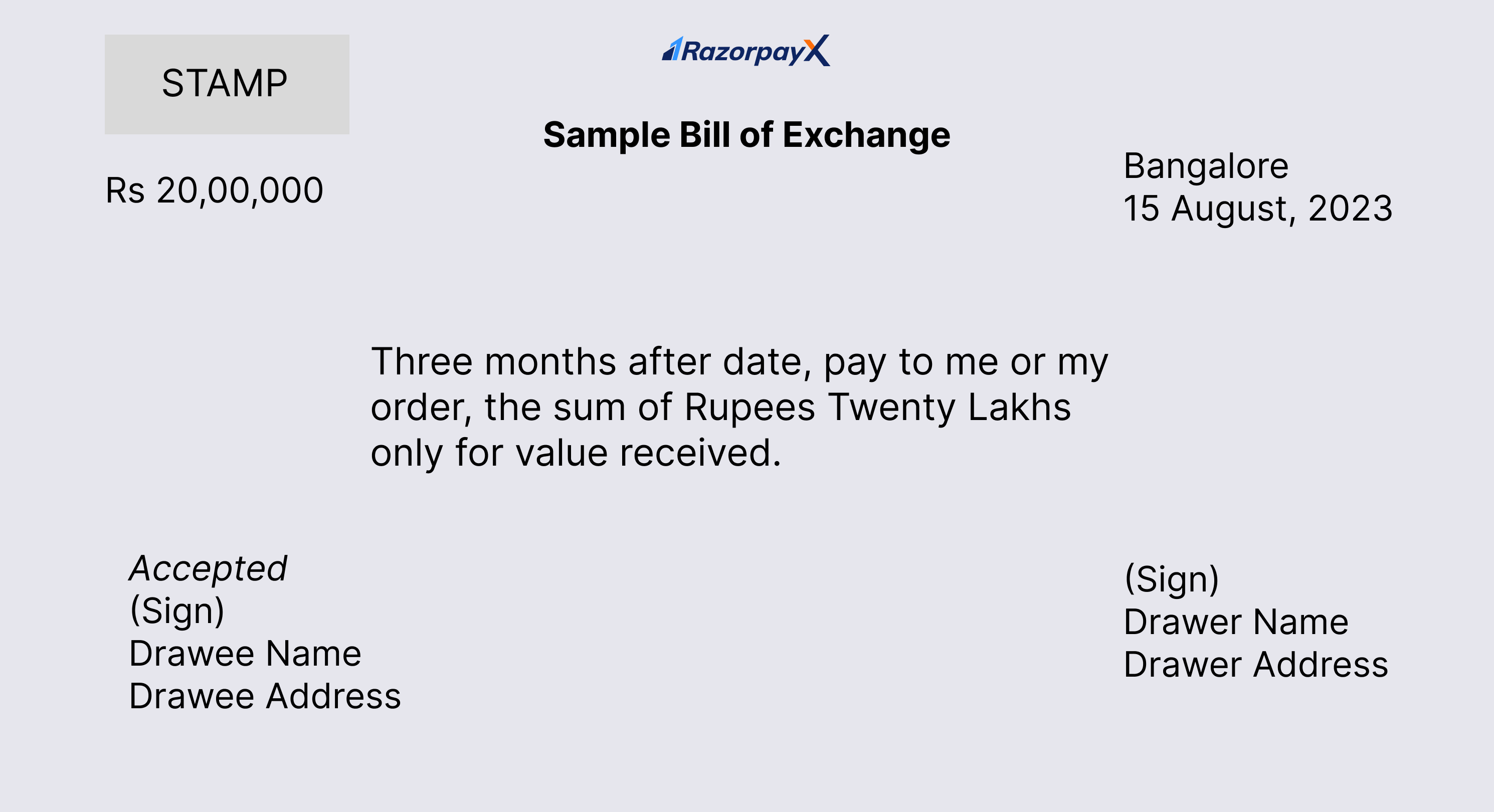 H. C. Khincha & Co
Q-22. If goods are received under letter of credit, what is the position?

Ans : There is inland letter of credit (ILC) and foreign letter of credit (FLC). In case of ILC, bank stands as guarantee and makes payment on behalf of its constituents. In this scenario, supplier gets paid by the bank and the liability is towards bank as financing and not to the supplier.
H. C. Khincha & Co
Q-23. Will provisions of section 43B(h) be applicable to entities following ‘cash method’ of accounting? 

Ans : Section 43B of the IT Act mandates the allowability of various expenses only on a payment basis, irrespective of the fact that the assessee follows a mercantile system of accounting.
In the cash method, the revenues and expenses are recognized only when cash is received or paid out respectively.
In other words, income is recorded when the cash is received, and expenses are recorded when the cash is paid. 
Therefore, it will not impact any situation if the assessee follows a cash basis of accounting as the assessee is already recording the expenses on a payment basis.
H. C. Khincha & Co
Q-24. What if any charitable trust is making payment to an MSME? Will Section 43B(h) apply?

Ans : Section 43B(h) applies to an assessee carrying on a business or profession whose income is computed under the head “business and profession.” Charitable trusts are subject to Sections 11 to 13, which are special provisions governing the taxation of charitable or religious institutions.
Section 11 of the IT Act deals with the computation of income from property held for charitable and religious purposes. Section 11(1) provides that the income shall not be included in the total income of a person to the extent the income is applied towards charitable or religious purposes in India. 
It is well-settled law that the `income’ as referred to in section 11(1) must be computed following commercial principles and not under the ordinary provisions of the Act. In other words, Section 14 and five heads of income do not apply to organisations registered under Section 12AB.
H. C. Khincha & Co
Under Sections 11 to 13, there are specific references to the provisions of ‘Profits & Gains of Business or Profession’ which have been made applicable to the computation of income under Section 11, such as the disallowances for cash payments above Rs. 10,000 or disallowances for non-deduction of tax on payments made to residents.
However, there is no reference to disallowance under Section 43B(h) while computing income under Section 11. In other words, unless specifically provided, the provisions of the head ‘Profits & Gains of Business or Profession’ shall not apply to charitable institutions.
Hence, the question of disallowance under Section 43B(h) will not arise while computing the application of income under Section 11 of the Act.
However, under Section 16 of the MSMED Act, interest is payable if the trust delays payments to micro or small enterprises.
H. C. Khincha & Co
Q-25. Will there be any impact on MAT calculations? 

Ans : No. For the purposes of MAT, net profit as per statement of profit and loss is taken and adjustments are made as per Explanation 1 to section 115JB and there is no adjustment required for 115JB with regard to section 43B(h). 
Section 43B(h) is applicable for calculating taxable business profits of a company in regular assessment under the Act. 
It is not applicable for the calculation of Minimum Alternate Tax under Section 115JB.
H. C. Khincha & Co
Q-26. How this adjustment of 43B(h) will impact the computation of deferred tax assets and deferred tax liabilities?

Ans : As it will amount to temporary difference as per Accounting Standards or deductible temporary difference as per Ind AS, the provision of deferred tax asset will be required to be made.
H. C. Khincha & Co
Q-27. Whether any ‘provision’ of interest u/s 22 of MSMED is required to be made. 

Ans : The MSMED Act, 2006 is an act to facilitate and does not provide for any penal provision in case of failure to pay interest. Hence, the buyer and supplier  may agree not to charge interest and buyer may waive his right to charge interest.

However, if matter goes to facilitation council, this agreement will be void.

The definitions of ‘provision’ and ‘liability’ as given in Ind AS 37 are as under:
A provision is a liability of uncertain timing or amount.
A liability is a present obligation of the entity arising from past events, the settlement of which is expected to result in an outflow from the entity of resources embodying economic benefits.
H. C. Khincha & Co
So, as is evident for being a liability, there ought to be expected outflow of resources. When as per past practice, no interest has been paid and there is no claim from the supplier, and if it is evident that there is not likely to be any claim of interest, there is no requirement of provision of interest in books.
The situation will be different in case matter is before the MSME facilitation council.
H. C. Khincha & Co
Q-28. From which date appointed date or deemed date of acceptance will commence in case of ‘goods ordered and received on Approval’. 

Ans. Section 2(b) defines ‘appointed day’ and it starts from ‘day of acceptance’. Day of acceptance is ‘the day of actual delivery of goods or rendering of service’, if no objection is made within 15 days. In case of objection, it is date of removal of such objection.
H. C. Khincha & Co
Section 24 of Sale of Goods Act, 1930 is relevant which is as under: 
 “When goods are delivered to the buyer on approval or “on sale or return” or other similar terms, the property therein passes to the buyer -
(a) when he signifies his approval or acceptance to the seller or does any other act adopting the transaction;
(b) if he does not signify his approval or acceptance to the seller but retains the goods without giving notice of rejection, then, if a time has been fixed for the return of the goods, on the expiration of such time, and, if no time has been fixed, on the expiration of a reasonable time.”
 
Hence, it is not an actual delivery but notional delivery. 
The date of actual delivery will be the date when any of the acts as given in section 24 of the Sale of Goods Act happens.
The liability to pay will arise only when invoice is raised and the invoice can only be raised when the property in goods passes to the buyer.
H. C. Khincha & Co
Q-29. In case of services, a certain percentage is deducted from normal payments as retention money and withheld as performance guarantee, whether the provisions of section 15 will be applicable. 

Ans. It will be based on terms of individual contracts. Retention money is a consideration for ‘contract of indemnity’ and is separable from main contract of rendering of service. 
Section 15 provides time for payment for supply of goods and services and retaining such money in terms of contract will be constructive payment for supply and appropriation towards ‘contract of indemnity’.
H. C. Khincha & Co
Q-30. What if the advance is paid to the supplier, who is a micro or small enterprise?

Ans : The advance payment made to the MSEs shall be allowed as a deduction in the year of payment itself, even if it does not fall due for payment in that year. The Supreme Court has upheld the deduction under Section 43B for the advance payments - CIT v. United Glass Mfg. Co. Ltd. [2012] 28 taxmann.com 429 (SC).

Contrary view can be taken on the ground that section 43B applies only to statutory dues and mere advance to supplier is not statutory dues and further it is also not claimed as a deduction by debiting the same to P&L a/c as it has not fallen due.
H. C. Khincha & Co
Q-31. Is it mandatory for the supplier to update the details of turnover and investment on the Udyam Registration Portal?

Ans : Para 8 of the Notification No. 2119(E) provides that an enterprise having Udyam Registration shall update its information online in the Udyam Registration portal, including the details of the ITR and the GST Return for the previous financial year and such other additional information as may be required, on self-declaration basis.
These details are automatically pulled by the Udhyam Portal from the ITR and GST returns filed on the respective portals. 
So, there is no requirement to manually upload the details of turnover and investment on the Udhyam Portal.
However, if there is any change in the business activity, the entity should update the details of such new business activities.
Failure to update the relevant information in the online Udyam Registration portal will render the enterprise liable for suspension of its status.
H. C. Khincha & Co
Q-32. A supplier, who is a Udyam-registered small enterprise, has purchased a plot of land worth Rs. 10 crores. Will this investment impact his status as a small enterprise?

Ans : Investment in land and buildings does not count for the investment ceilings under Para 1 of Notification No. 2119(E).
H. C. Khincha & Co
Q-33. A supplier, who is a Udyam-registered small enterprise, has purchased plant and machinery worth Rs. 12 crores. Will this investment impact his status as a small enterprise?
Yes, this investment will impact its status and will turn it into a medium enterprise. 
However, even after this upward re-classification, the entity shall continue to avail of all non-tax benefits of the category for a period of three years from the date of such upward change.
There is no definition of “non-tax benefit” in the MSMED Act or the Notification.
Investopedia defines “tax benefit” as “any tax law that helps you reduce your tax liability.”
Section 43B(h) provides no tax benefit in the above sense to the supplier who is a micro or small enterprise.
It provides him with a non-tax benefit of protection against delayed payments by the buyer by providing a tax disincentive to the buyer who delays the payment.
Section 43B(h) is clearly a non-tax benefit to the Supplier, within the meaning of para 8(5) of the Notification.
H. C. Khincha & Co
Q-34. What if a 50% advance is given in the current year, and the balance of 50% is paid to the MSE supplier at a later date?

Ans : If the taxpayer settles 50% of the remaining balance during the fiscal year, even after the due date under Section 15 of the MSMED Act has passed, no disallowance will occur. 
However, if this 50% remains outstanding at year-end and is paid after the due date, disallowance would apply to this portion payable to MSEs.
H. C. Khincha & Co
Q-35. Will Section 43B(h) apply to an assessee who is also a Udyam-Registered Micro or Small Enterprise?

Ans : Yes. There is no exemption for buyers who are Micro or Small enterprises. It cannot be said that Section 43B(h) applies only to medium or large enterprise buyers.
H. C. Khincha & Co
Q-36. Will Section 43B(h) apply to fees payable to a CA firm?

Ans : Nothing in the MSMED Act or Chartered Accountants Act, 1949 disqualifies a CA firm from filing Udyam Registration as a micro or small enterprise.
The MSMED Act does not exclude professional services from the ambit of the expression “service”.
Therefore, a CA firm may be registered as a micro or small enterprise in terms of specified turnover and investment by applying for a Udyam Registration.
H. C. Khincha & Co
Q-37. How to verify if the Udyam Number furnished by the supplier by printing on the invoice or otherwise is genuine?

Ans : Search his Udyam Registration Number on the Udyam Portal under the newly enabled “Verify Udyam Registration Number” at the following link https://udyamregistration.gov.in/udyam_verify.aspx
H. C. Khincha & Co
Q-38. Can it be inferred from the Udyam Number printed on the supplier’s invoice that he is a micro or small enterprise?

Ans : No. By looking at Udyam Number, one cannot say whether the supplier is a micro, small or medium enterprise.
The buyer-entity will have to search for the Udyam Certificate in the Udyam portal by entering the Udyam Number.

The Udyam Number is in UDYAM-XX-00-0000000 format.
The XX denotes the State. 00 denotes the first two letters of the PIN Code of the State. And the Seven digits 0000000 represent the number.
H. C. Khincha & Co
Q-39. Is it possible to get the Udyam Registration details of a Supplier by searching for his name or PAN in the Udyam portal?

Ans : No. One can obtain his Udyam Certificate details only if one knows his Udyam Registration Number.
H. C. Khincha & Co
Q.40 Whether and when Udyam-Registered medium enterprise to be considered as "supplier”

Ans : When medium enterprise is to be treated as Micro or Small for Section 43B(h):
In case of an upward change in terms of investment or turnover or both, and consequent re-classification, an enterprise shall continue to avail of all non-tax benefits of the category (micro or small or medium) it was in before the re-classification, for a period of 3 years from the date of such upward change. [Para 8(5) of the Notification]
Accordingly, a small enterprise growing to Medium can avail the provision for delayed payment as per Chapter-V of the MSMED Act, 2006. [Q.43. MSME Samadhaan portal]
H. C. Khincha & Co
Conclusion 
This amendment brought additional duties and responsibilities upon the taxpayers as well auditors.

The amendment shall cast additional responsibility on tax auditors to carefully check the trade creditors as on 31st March for allowability or otherwise in view of stringent provisions of the MSMED Act, 2006 read with Income Tax Act.

This amendment to section 43B is blessing for the micro and small suppliers and at the same time it may turn into tax bomb for the buyer who keeps such suppliers unpaid.

The interplay between provisions of Income tax act and MSMED Act, 2006 makes understanding of this legislative change little difficult.
H. C. Khincha & Co
v. In the recent times all entities availing funds from banks and financial institutions towards working capital or by way of term loan have obtained MSME registration to have the benefit of concessional rate of interest on their borrowings.
The insertion of clause (h) to section 43B would be harsh on small entities as the buyers having better market reach and coverage would like to avail more credit period and thus prefer entities not falling within the boundaries of MSME Act.

vi. There could be a bias in purchase of goods from micro and small enterprises. Many corporate giants and PSUs outsource manufacturing to small and micro units.
The payments to those units are obviously delayed as they have less bargaining power in the process.
H. C. Khincha & Co
Request to government

The Government may consider either amending the MSME Act to provide extra time for the buyers of goods and services from such enterprises to make payment so that such enterprises do not suffer due to the present unrealistic timeline prescribed in law 
or alternatively, 
clause (h) of section 43B may also be given the benefit of the proviso therein, in which case the taxpayers can discharge the liability to MSME units before the 'due date‘ for filing the return specified in section 139(1).
H. C. Khincha & Co
Comments relating to Form 3CD is to be reported in para 3 of Form 3CA or Para 5 of Form 3CB
Scenario 1: 
Verification on Test check basis and based on Representation received from Client regarding MSE Classification
In the course of our audit, for the purpose of verifying disallowances under section 43B(h) of the Income-tax Act, 1961 as per clause 22, we have conducted verification on a test check basis.
 We have relied on the MSME classification provided by the auditee and the representations made by the management. We have not independently verified the accuracy of the MSME classification. 
Consequently, our verification of the compliance with section 43B(h) is based on the information and representations provided by the auditee's management, and our opinion is formed based on the selected samples reviewed. 
Our opinion is thus dependent on the correctness of these classifications, representations, and the sample's adequacy. Due to these limitations, the amount of disallowance mentioned in clause 22 may not be accurate or complete.
H. C. Khincha & Co
Scenario 2: 
100% Verified however based on the auditee's MSME classification and management representations

In the course of our audit, for the purpose of verifying disallowances under section 43B(h) of the Income-tax Act, 1961 as per clause 22, we have relied on the MSME classification provided by the auditee and the representations made by the management. 
We have not independently verified the accuracy of the MSME classification. 
Consequently, our verification of the compliance with section 43B(h) is based on the information and representations provided by the auditee's management. 
Our opinion is thus dependent on the correctness of these classifications and representations
H. C. Khincha & Co
Scenario 3: 
Absence of necessary records hence unable to verify under section 43B(h)
In the course of our audit, we noted that the auditee does not maintain complete records necessary to verify disallowances under section 43B(h) of the Income-tax Act, 1961.
Consequently, we are unable to determine whether all amounts claimed under this section have been correctly accounted for and duly paid within the specified timeframes.
This limitation restricts our ability to verify the completeness and accuracy of the compliance with section 43B(h) and thereby reporting in Clause 22.
As such, our report is qualified to this extent.
H. C. Khincha & Co
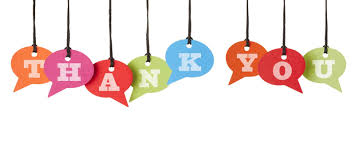 Thanks to my computer operators
Sri. N. Beeresh Kumar & Sri. Vinay Kumar .H
H. C. Khincha & Co